Презентация 
по ознакомлению с природой

«Весенняя страда»




Подготовила: воспитатель старшей группы 
Сидорова Евгения Владимировна
ТЕМА: «ВЕСЕННЯЯ СТРАДА»




Программное содержание.
Закреплять знания о весенних изменениях в природе.
Расширять представления об особенностях сельскохозяйственных работ в весенний период.
Воспитывать уважительное отношение к людям, занимающимся сельским хозяйством.
Активизировать словарный запас ( весенняя страда, комбайн, агроном и др.).
Развивать любознательность, творчество, инициативу.
Отдохнула ты, землица,-
Не пора ли подкрепиться?..
Агроном сказал: 
                              - Пора!
Заводите трактора!
Трактора выходят в степи,
Тянут плуги на прицепе.
Режьте, плуги, как ножом, 
Сочный,
                 Жирный чернозем!
Гребнем частым, борона.
Расчеши земельку!
Приготовим для зерна 
Мягкую постельку.
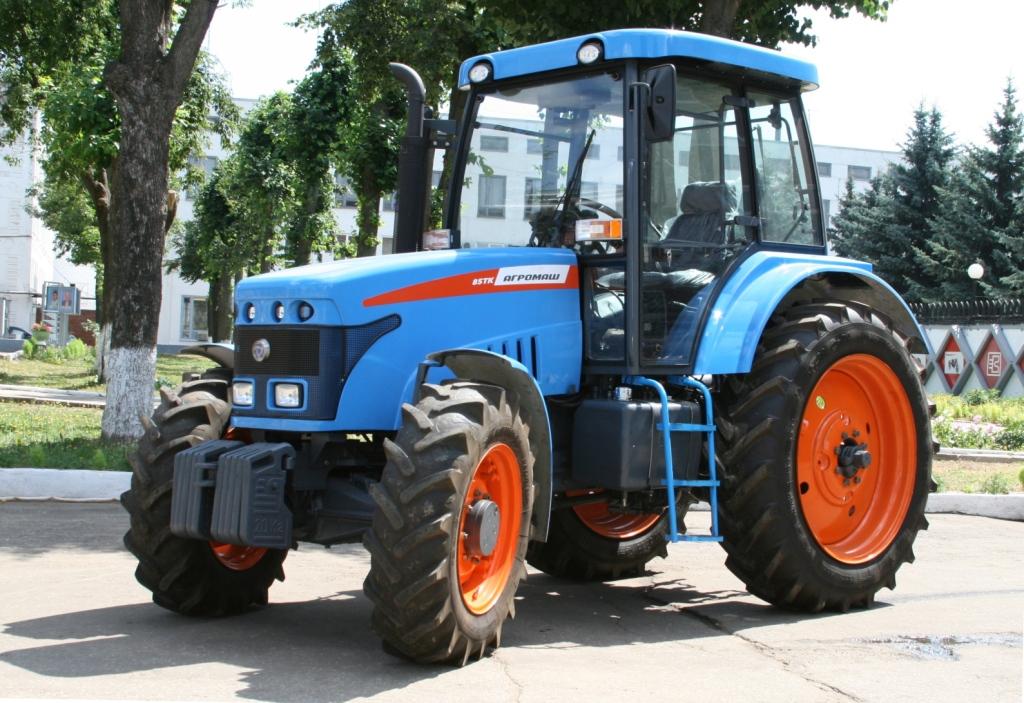 За лесами, за лугами                Раздается в поле гром:
   Это тракторы плугами             Пашут легкий чернозем.
   Трактор везет за собой плуг – рыхлитель земли. Он переворачивает верхний слой почвы.
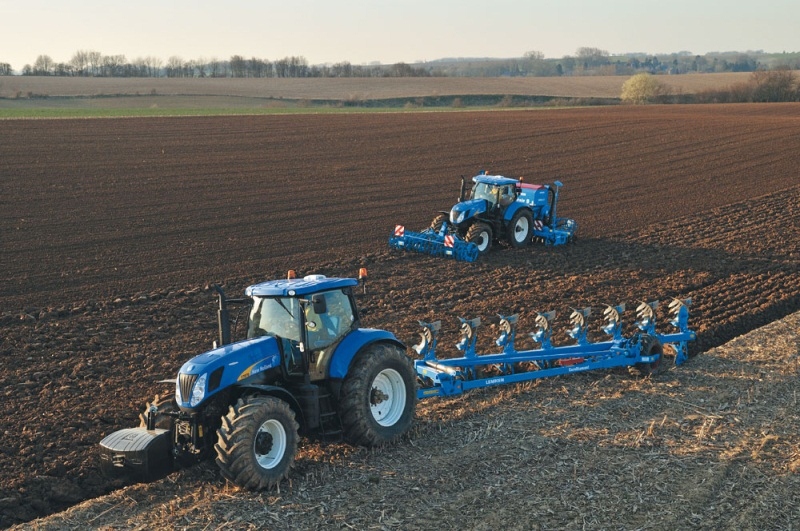 А это борона. Она с острыми зубьями, поэтому называется «зубовая». Борона разбивает крупные комья земли на мелкие. Бороной боронят землю.
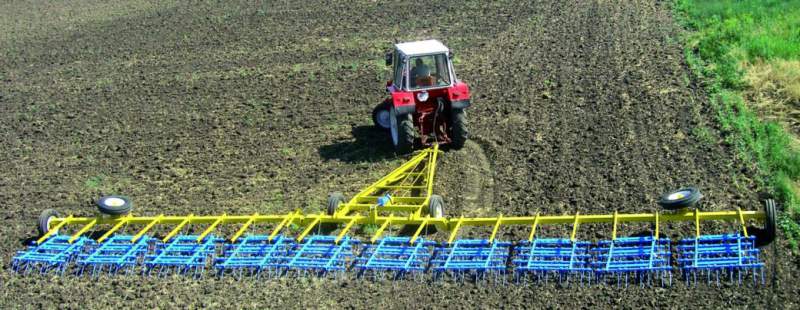 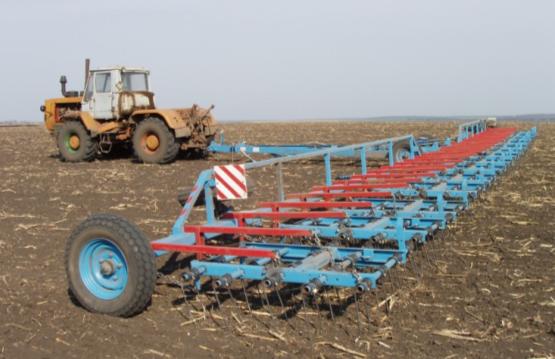 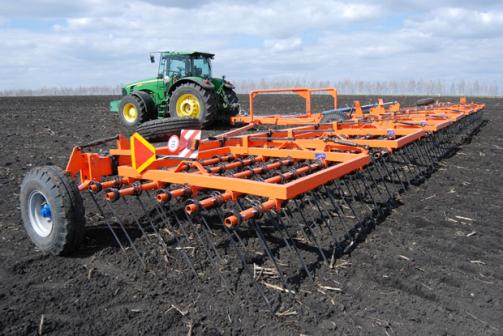 Когда земля готова к посеву, к трактору цепляют сеялку. Сеялка делает бороздки.
Из сеялки семена равномерно падают на землю в бороздки.
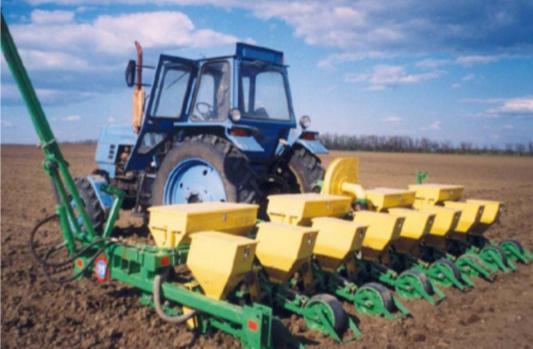 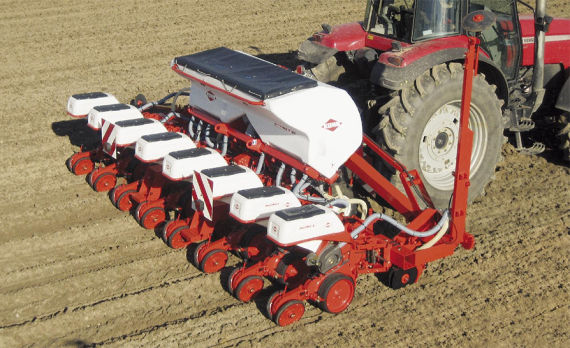 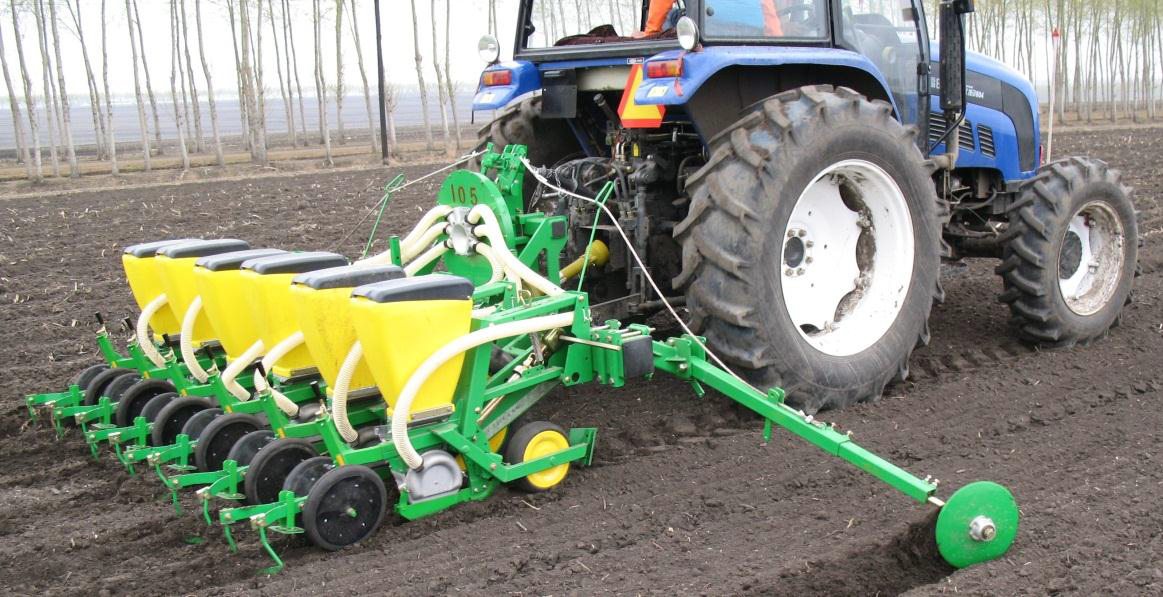 Таким способом сеют зерновые и зернобобовые культуры.
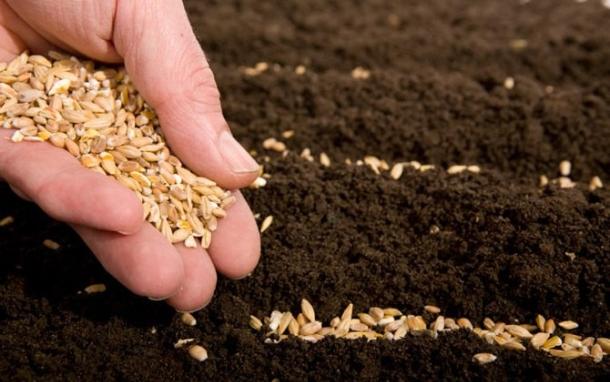 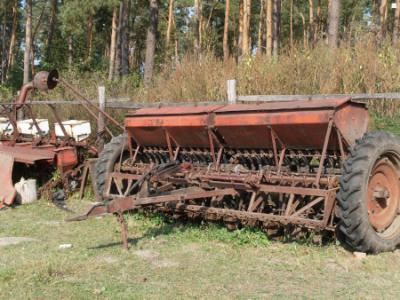 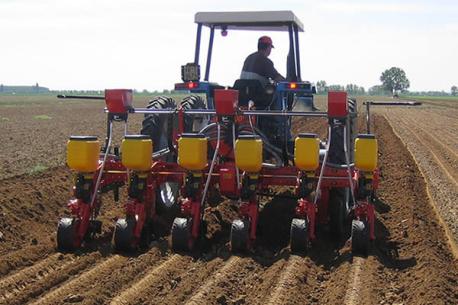 Зерновые культуры – это растения, дающие зерно – пшеница, рожь, рис, просо, ячмень и другие.
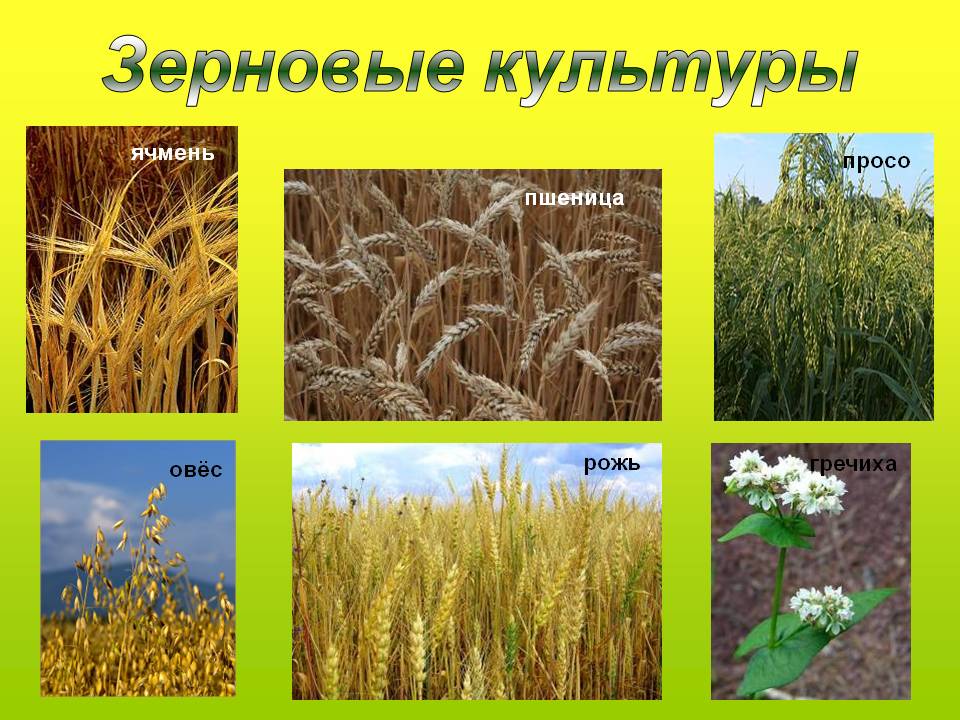 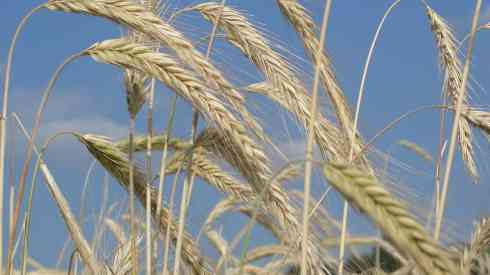 Пшеница (манная крупа).
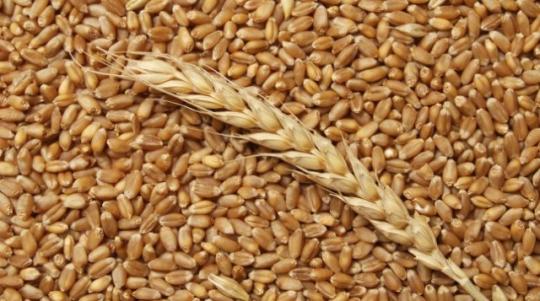 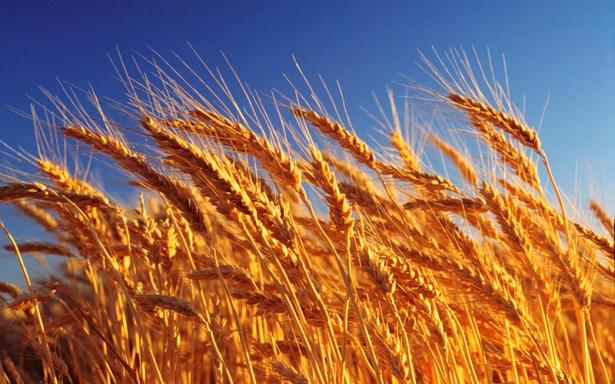 Рожь.
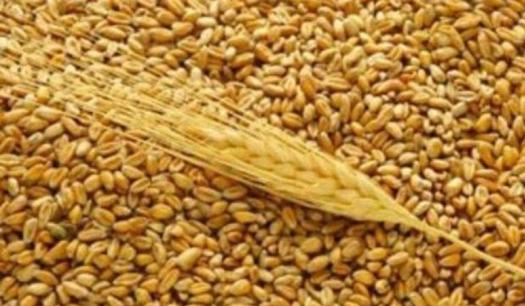 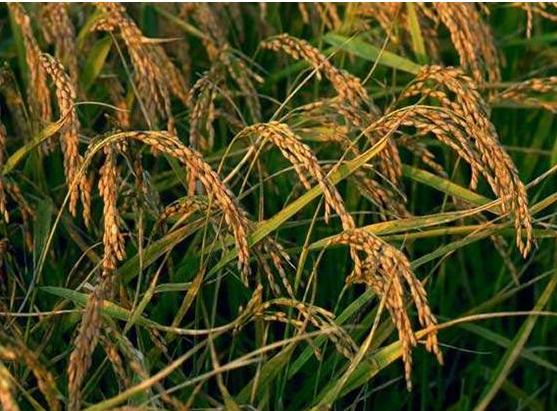 Рис.
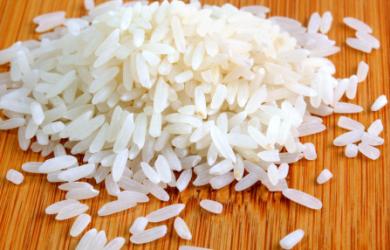 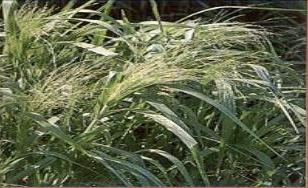 Просо.
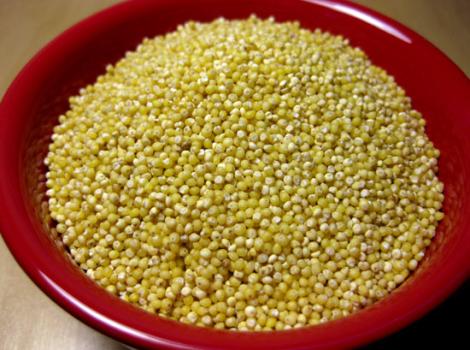 Ячмень (крупа перловая и ячневая).
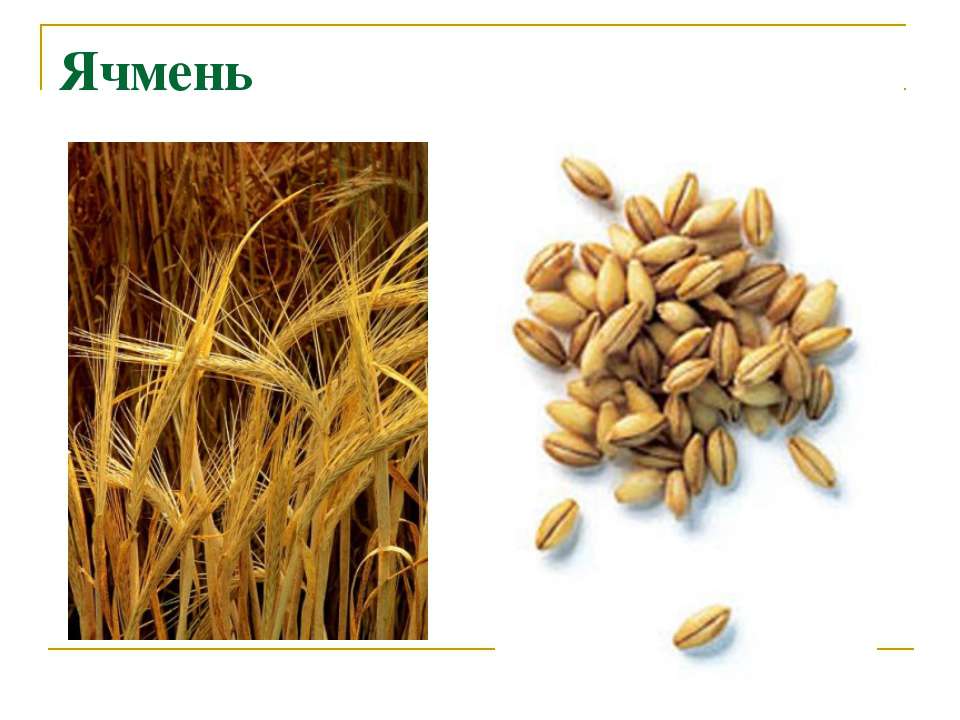 Зернобобовые культуры – это бобы, горох и другие.
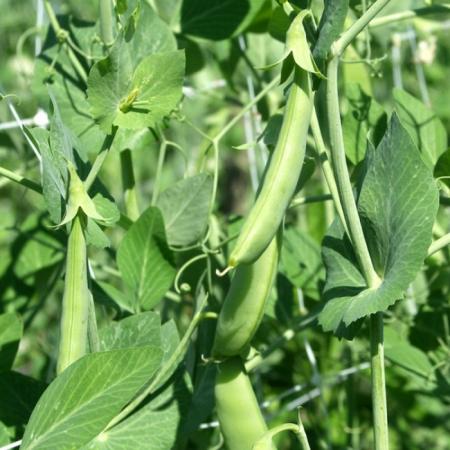 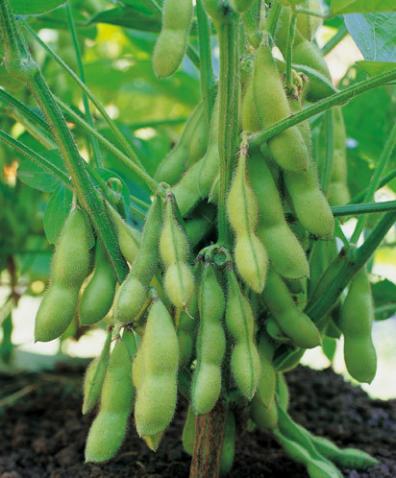 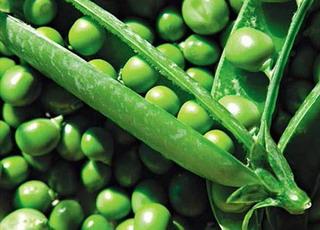 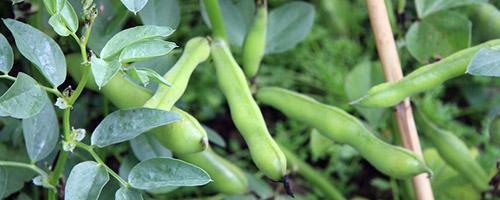 Из пшеничной муки выпекают белый хлеб, булочки, караваи.
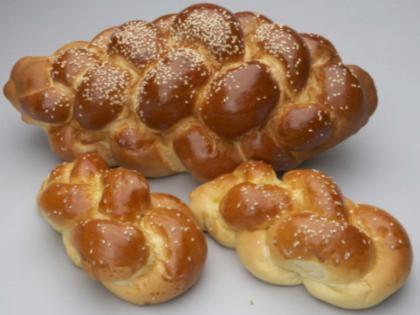 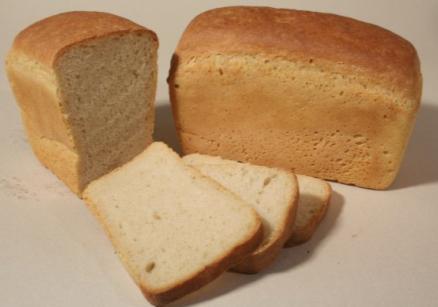 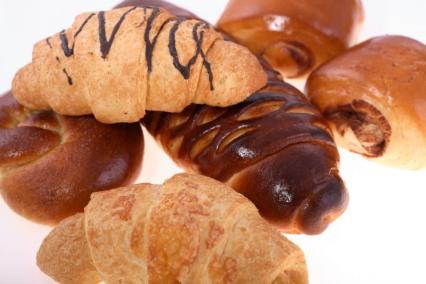 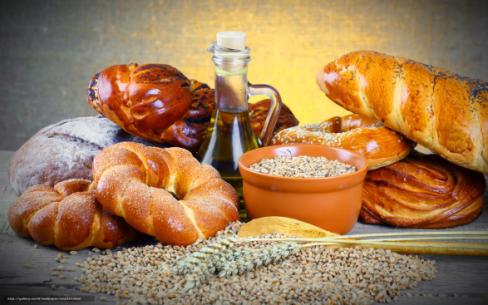 Из ржаной муки выпекают черный хлеб и ржаные пряники.
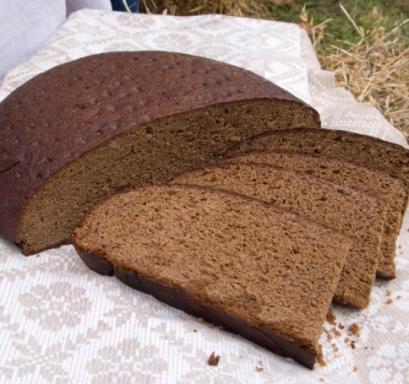 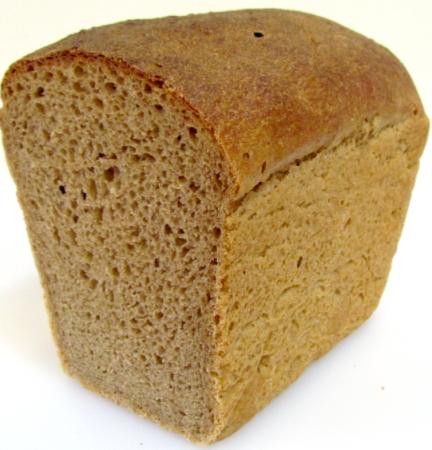 Пословицы о хлебе
Хлеб всему голова.
Хлеб да вода – богатырская еда.
Кто без устали работает, тот без хлеба не бывает.
Работай до поту, поешь хлеба в охоту.
Спасибо за внимание!